Introduction to the FFA
Mr. Carscaddon
“True contentment is a thing as active as agriculture. It is the power of getting out of any situation all that there is in it. It is arduous and it is rare.” G. K. Chesterton
Summarize quote then answer:
What is true contentment? 
What does this quote say about agriculture? 
Are you truly content?
What would it take for you to be truly content?
Today’s Agenda
Mission

Vision

Structure

Creed
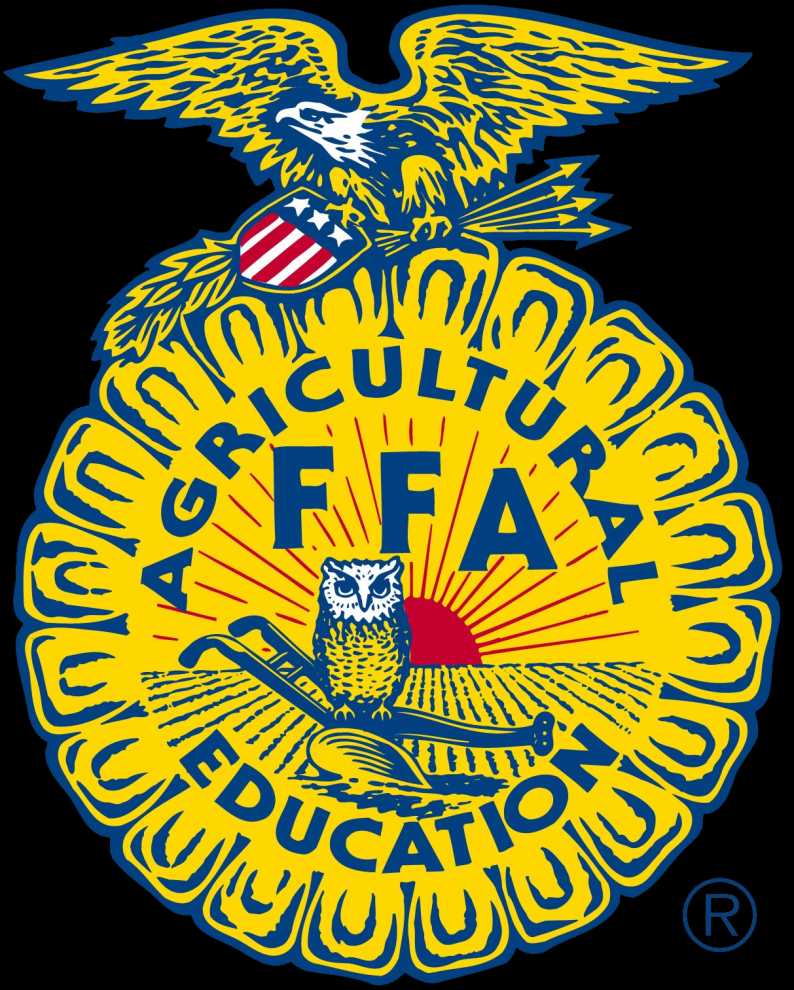 FFA State Convention
http://www.youtube.com/watch?v=XMeEHlNMdSY&safety_mode=true&persist_safety_mode=1&safe=active
[Speaker Notes: http://www.youtube.com/watch?v=XMeEHlNMdSY&safety_mode=true&persist_safety_mode=1&safe=active]
What is FFA?
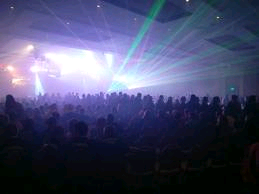 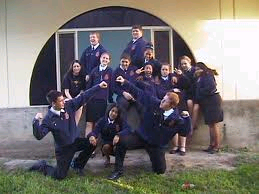 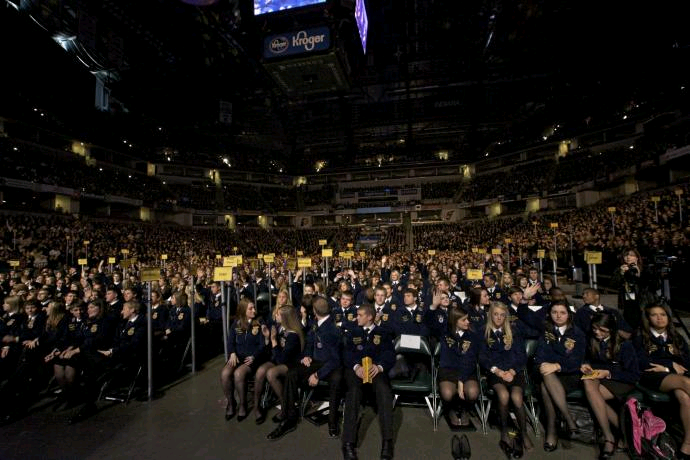 FFA
A national organization for students enrolled in agricultural classes.
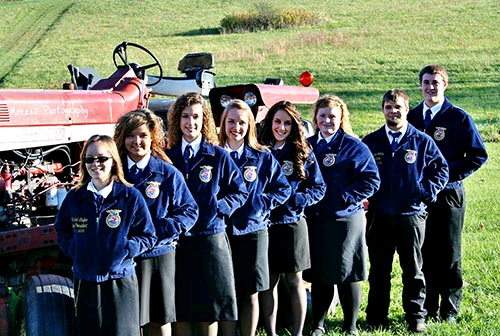 FFA is all about YOU!
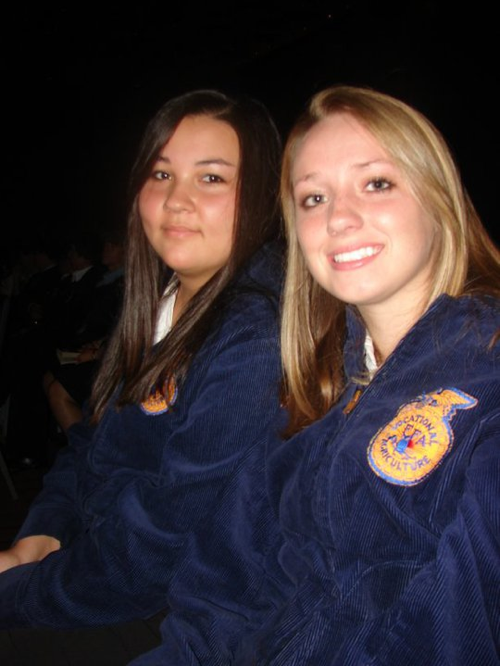 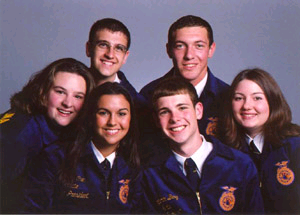 The FFA Motto
Learning to Do
Doing to Learn
Earning to Live
Living to Serve
Mission
FFA makes a positive difference in the lives of students by developing their potential for:

Premier leadership

Personal Growth

 Career success
Premier Leadership
Premier Leadership
Opportunities to lead yourself as well as others. 

Promotes cooperation and cooperative attitudes. 

Builds character, promotes citizenship, and volunteerism
Personal Growth
Personal Growth
Strengthening students confidence in themselves and their work

Develops interpersonal skills in teamwork, communication, human and social interaction

Encourage excellence in scholarship
Career Success
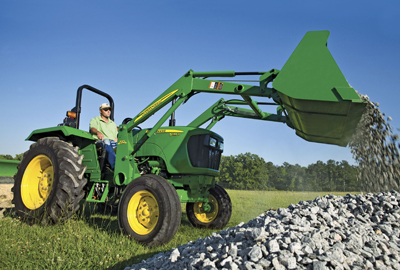 Career Success
Encourages the intelligent choice and establishment of an agricultural career

Increases awareness of global and technological importance of agriculture

The management of economic, environmental, and human resources

 Remember 20% of the economy is in agriculture, with jobs  increasing for college graduates
Vision
The National FFA Origination envisions a future in which all agricultural education students will discover their passion in life and build on that insight to chart the course for their educational, career, and personal future.
Structure of the FFA
National FFA
North Carolina FFA Association
Regions
Federation
Chapter
Creed
Written by E. M. Tiffany and adopted at the 3rd national convention. 

Leads, guides, and units all people involved in agricultural education.
Reasons to memorize creed
Learn Public Speaking Skills

Builds self confidence

Emphasizes personal growth
Creed 1st Paragraph
I believe in the future of agriculture, with a  faith born not of words but of deeds-achievements won by the present and past generations of agriculturists; in the promise of better days through better ways, even as the better things we now enjoy have come to us from the struggles of former years.
Me Poster
Purpose: Visual representation of yourself
Draw yourself
Draw/bring in pictures describing  activities you enjoy
Describe yourself with 5-6 adjectives
Why did you choose these words? Why do they describe you specifically?
Describe your family/friends
What in your life is related to agriculture?
Me Poster
3-5 minute speech
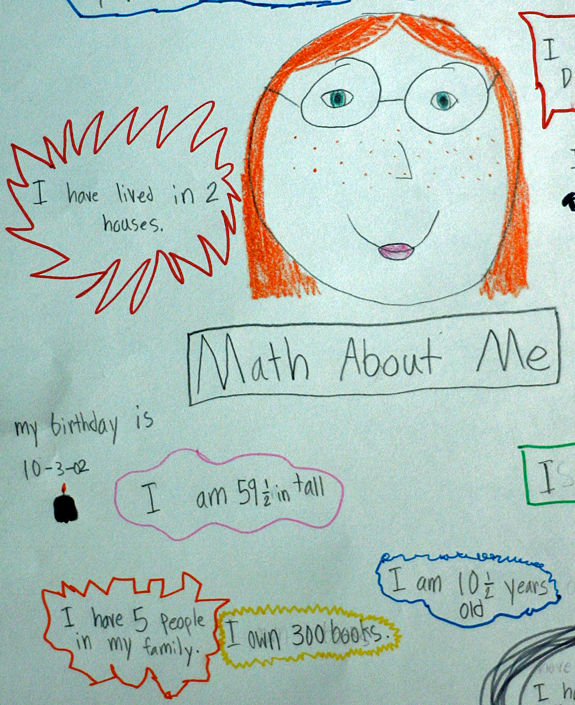 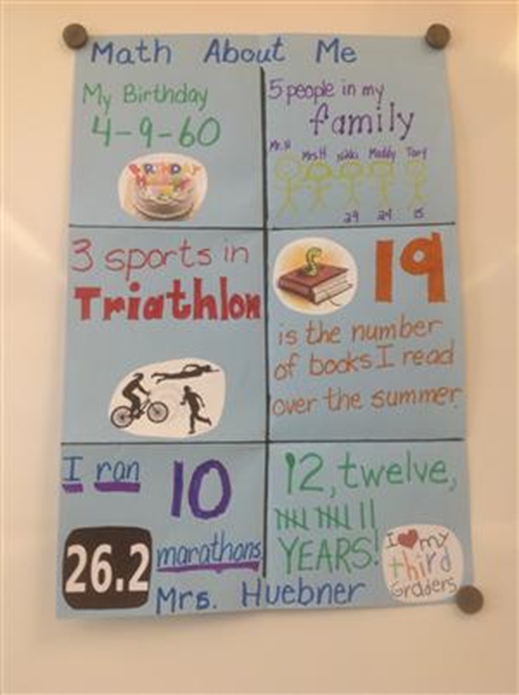 Public Speaking
Voice
Stage Presence
Stance/ Hands
Content/ Memorization
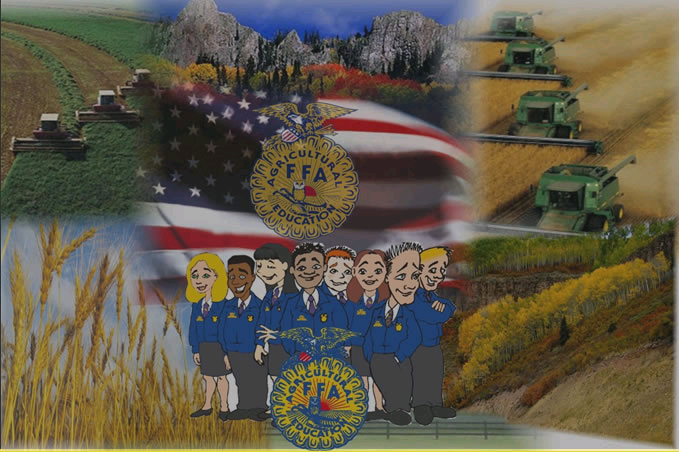 Exit Ticket
1. What are the 3 main parts of the FFA Mission?
2. Who can join the FFA?
3. Who wrote the Creed?
Works Cited
http://www.monsantoblog.com/wp-content/uploads/2011/11/FFA-Jacket-Emblem.jpg
http://www.ndffa.org/Images/FFA%20Image.png
ffanationalofficers.blogspot.com
http://www.ed.gov/sites/default/files/imagecache/node-gallery-display/ffa-great-state-of-indiana-5.jpg
http://www.whiteville.k12.nc.us/groups/ashleyfowler/wiki/8e0ff/images/__thumbs__/b1d78.jpg
http://www.rocori.k12.mn.us/activities/ffa/Images/FFA%203.jpg
http://www.waynet.org/nonprofit/ffa/2011-2012ffa.jpg